"Минувших лет живая память".
«Наши герои".
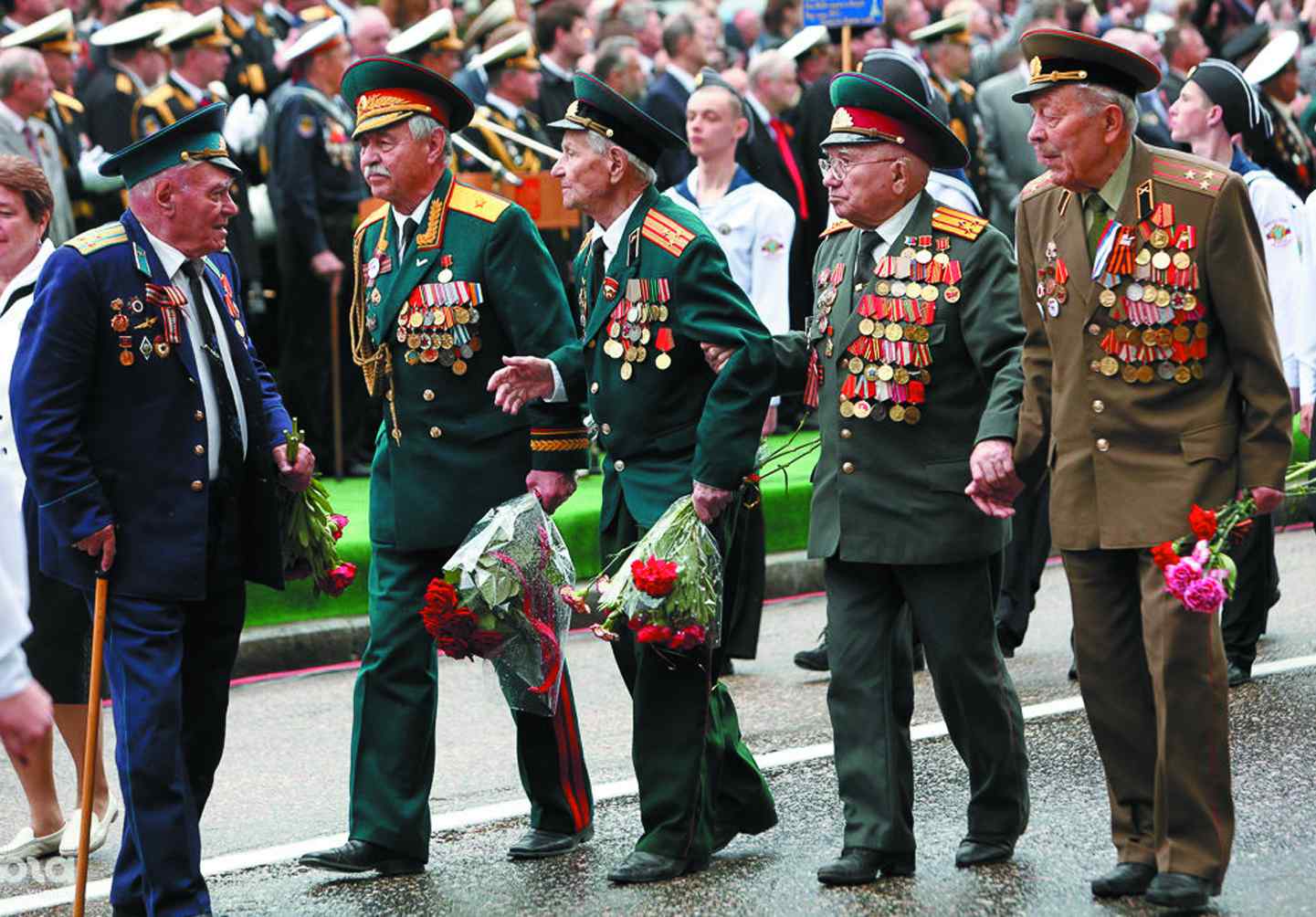 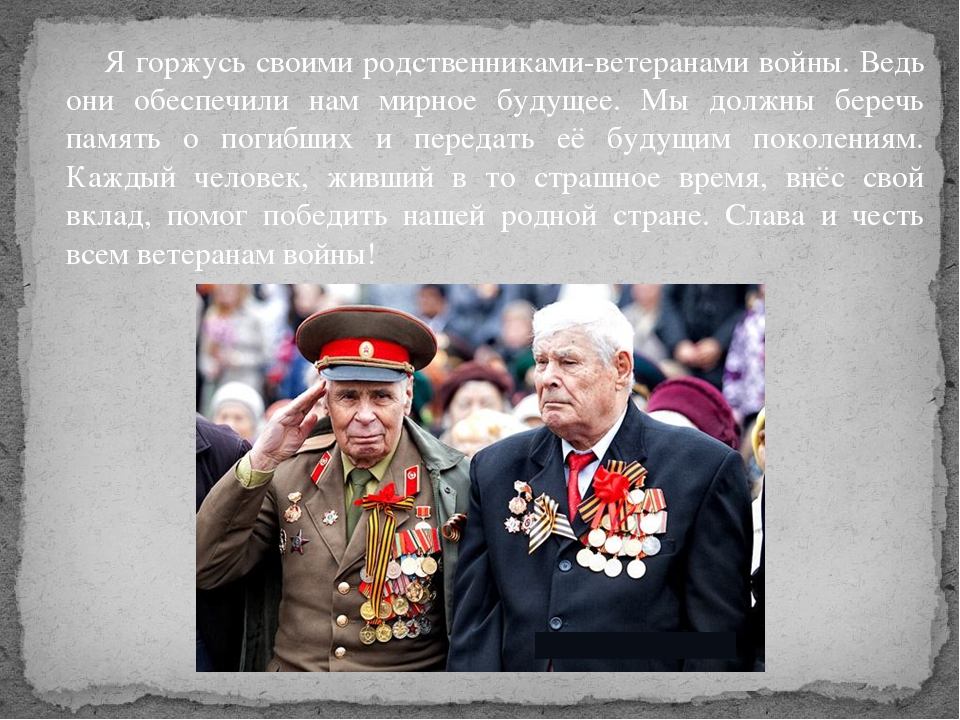 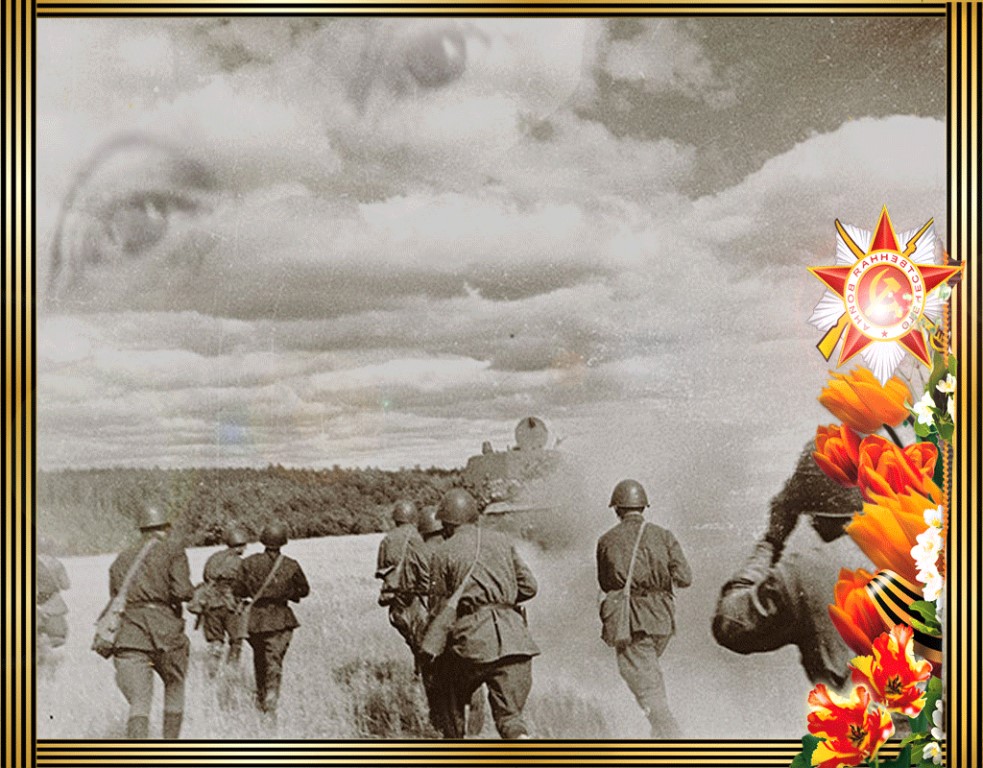 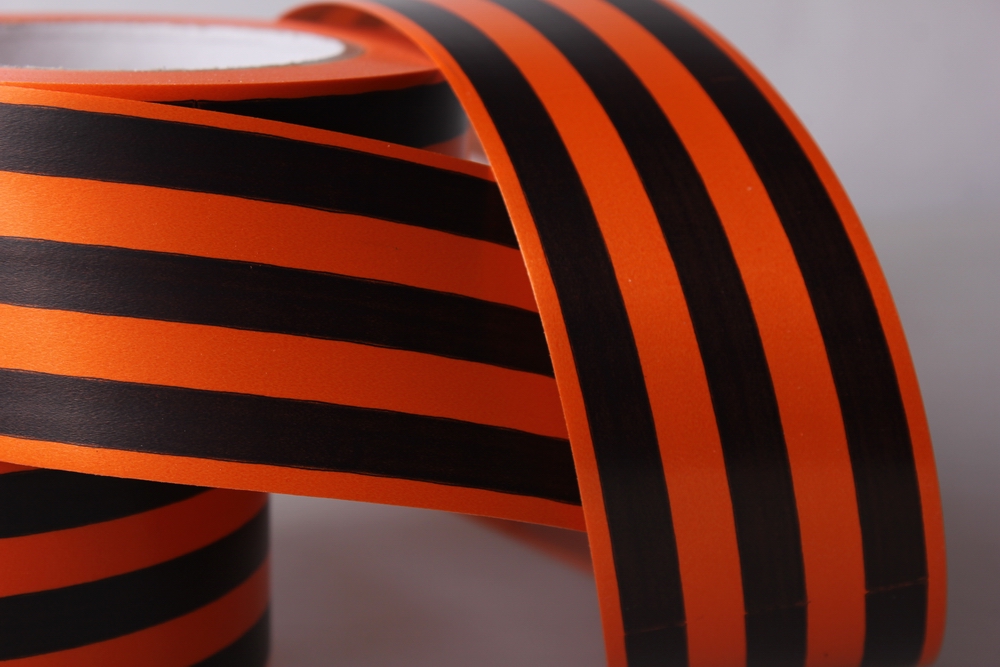 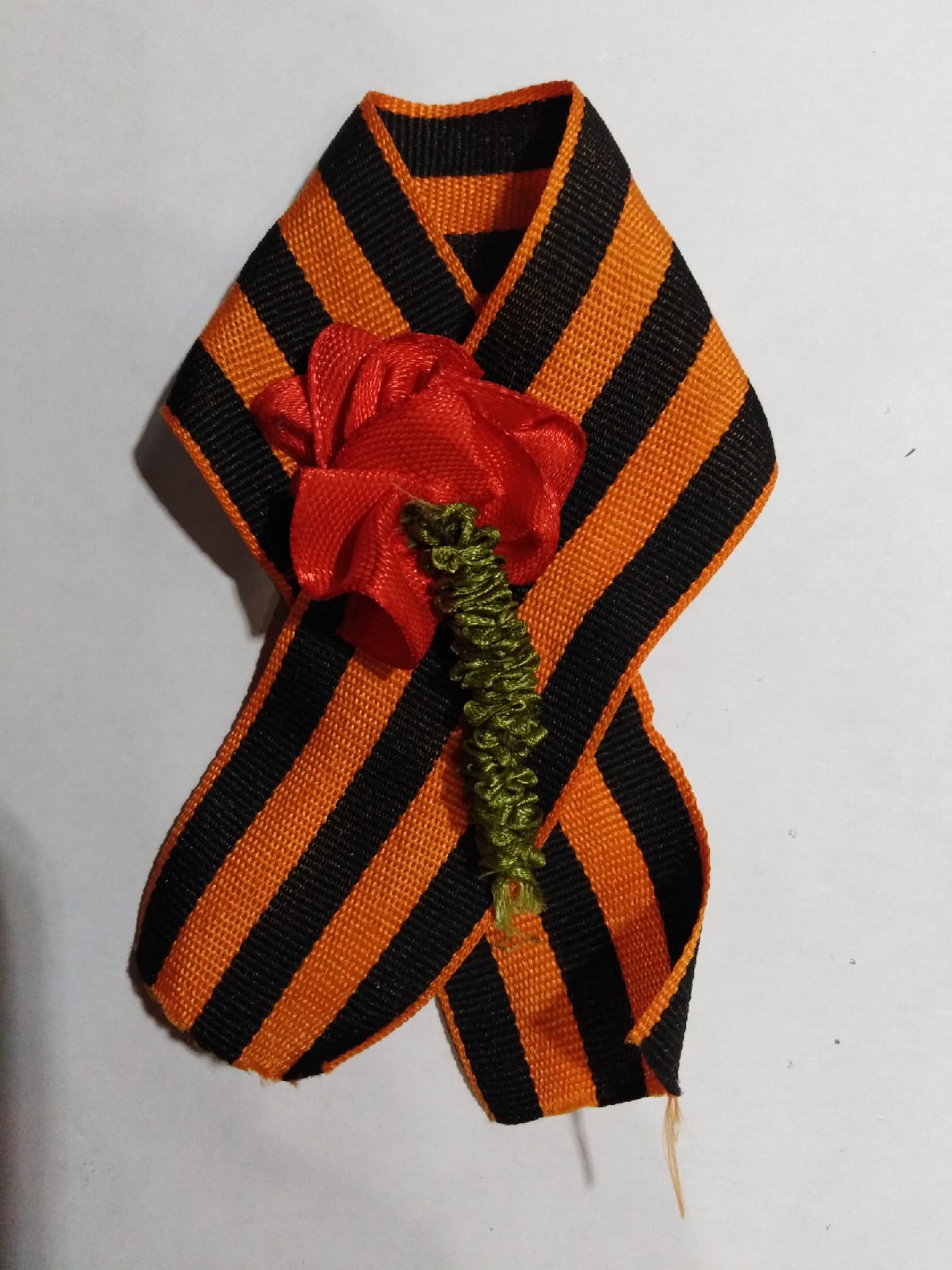 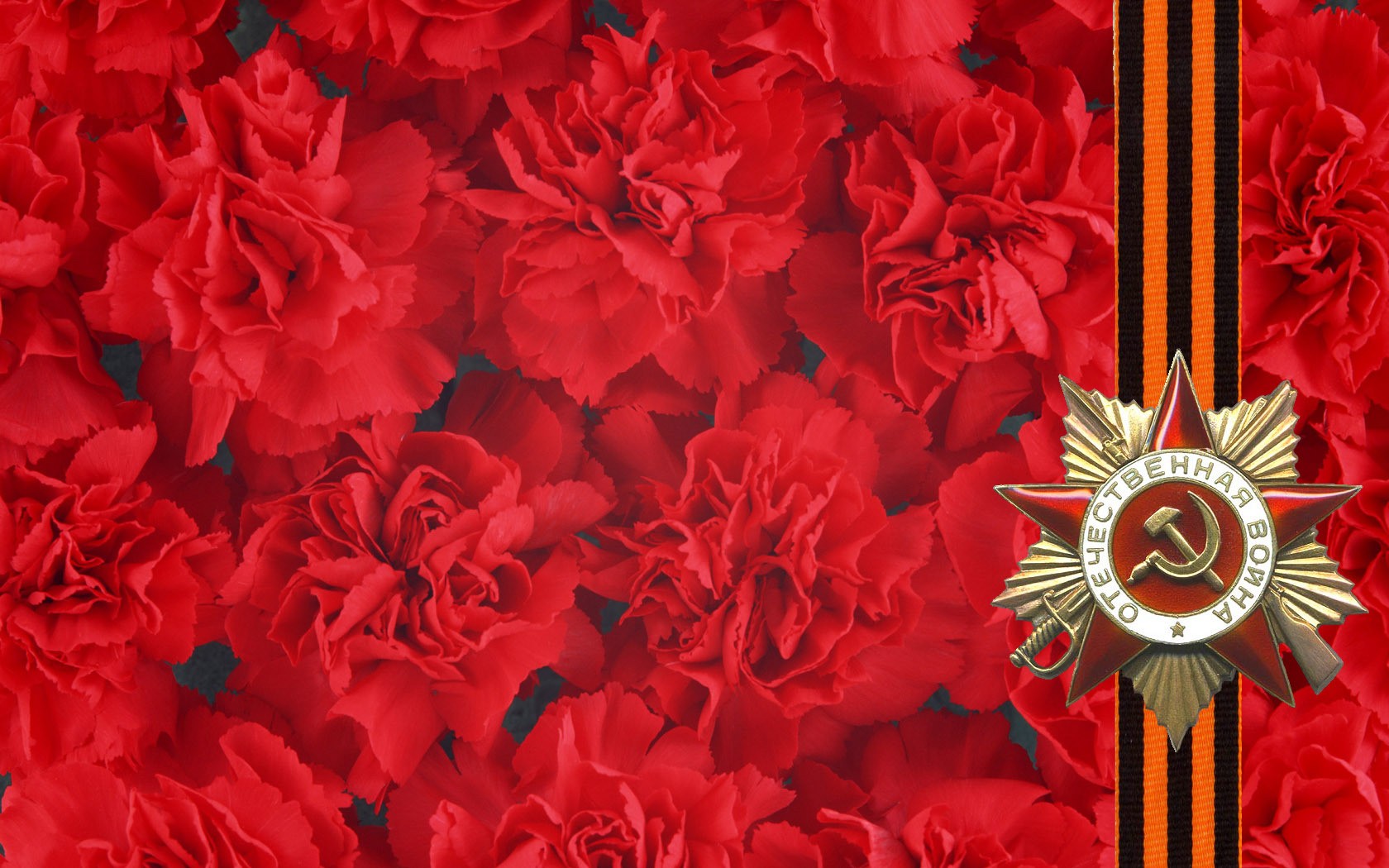 "Минувших лет живая память".
До новых встреч !